Understanding SBA 504 Interest rates
July 2018
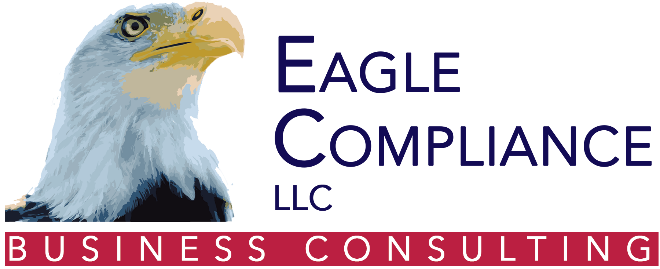 Issuer and
Trustee
(BNY Mellon)
Underwriters
(BAML,
 CS)
Investors
Debentures
Funds
Certificates
Certificates
Funds
Debentures
Fiscal Agent
(Eagle Compliance, 
LLC)
Central
Servicing
Agent
(PWC)
Funds
Guarantee
on
Certificates
Loan
Proceeds
Debentures
SBA Loan
Approval &
Guarantee
Certified
Development
Companies
Small 
Business 
Borrowers
Guarantee
on
Debentures
Notes
From Borrowers to Investors and Back
Eagle Compliance LLC, 2018
2
Three Types of Interest Rates in 504
Debenture Rate:  The rate that determines interest paid semi-annually to investors in DCPCs. 

Note Rate:  The monthly-pay equivalent of the debenture rate. Borrower P&I portion of monthly payments and principal amortization schedule are calculated using the note rate. 

Effective Rates:  Rates calculated inclusive of P&I, CDC, borrower and CSA fees. Effective rates are provided to CDCs on a full-term basis and in five-year segments. 

No APR-type of rate is calculated.
Eagle Compliance LLC, 2018
3
How is the Debenture Rate Determined?
Debenture Rate = swap rate + spread to swap. 

Swap Rate = treasury yield + swap spread. 
25-year and 20-year 504 loans use 10-year swap rate
10-year 504 loan uses 5-year swap rate

Pricing - Fiscal agent and underwriters agree on the swap rate plus the spread to swap. The fiscal agent accepts the debenture rate and obtains approvals from Treasury and SBA.
Eagle Compliance LLC, 2018
4
Debenture and Note Features Differ
Eagle Compliance LLC, 2018
5
Why Do the Features Differ?
Debenture semi-annual payment was chosen to appeal to government and corporate bond investors who expect semi-annual payments. Borrowers make monthly payments. 

Semi-annual prepayment restriction and prepayment penalties result in a much lower interest rate for small business borrowers. An option to prepay at anytime with no penalty would cost well over another point on the debenture rate. 

Historically, about half of borrowers have prepaid. All borrowers should not pay a higher rate so some can prepay. 

Rich historical data appeals to investors. 504 program boasts data since late 1986. This is a key selling point to investors.
Eagle Compliance LLC, 2018
6
How is the Note Rate Determined?
Note rate:  The monthly-pay equivalent of the debenture rate. About 6 bps above the recent debenture rates. 

Derivation:  The semiannual debenture P&I payment is divided by 6 to obtain a monthly payment. This must be further broken down into (a) interest due and (b) paid-down principal (so that principal due=0 after the last scheduled payment).
7
Eagle Compliance LLC, 2018
Converting Debenture Rate to Note Rate(e.g., using HP12c calculator)
Assume 3.60% rate, $350,000 orig. prin., 20-yr.

Inputs n = 40, i = 1.8 (rate / 2), PV = 350000.

Solve for PMT which = -12,350.01.

Clear registers using {f} {FIN} and {f} {REG}. 

Inputs n = 240, PV = 350000, PMT = [-12,350.01 / 6] converts semi-annual payment to monthly. 

Solve for i which = 0.30481. Annualized rate = 0.30481% x 12 = 3.658%, within 0.001 point of CSA’s reported rate for 6/2018.
Eagle Compliance LLC, 2018
8
How Are Effective Rates Determined?
Monthly interest rates derived by including the impact of ongoing fees (i.e. CDC, borrower, CSA). Fees adjust every five years but principal amortizes monthly. CSA calculates these rates, not Eagle Compliance or NADCO. 

Effective rates do not include the impact of upfront fees and therefore are not APRs. 

Effective rate for any given month =
(interest+CDC+SBA+CSA)/base UPB x 1200.
Where “base UPB” = opening UPB for each new monthly calculation (e.g. UPB at months 1, 61, 121, 181).

Monthly annualized effective rates are then averaged (weighted by balance), reported by CSA and posted on the Eagle Compliance Website.
9
Eagle Compliance LLC, 2018
Periodic Effective Rates:  Example(3.60% rate, 3.658% note, 0.625% CDC, 0.642% SBA, 0.10% CSA)
Eagle Compliance LLC, 2018
10
Effective Rates Rise Over Time
Eagle Compliance LLC, 2018
11
Why Do Effective Rates Rise Over Time?
Eagle Compliance LLC, 2018
12
How Can You Estimate Effective Rates?
The Eagle Compliance website has an estimated effective rate calculator. The calculator lives on the 504 Loan (Effective) Rate Calculators page, that can be found under the Weekly Commentary & Additional Information tab. 

The calculator is a downloadable excel spreadsheet that includes three separate tabs for 25-year, 20-year and 10-year rates. 

As a reminder: The official effective rates are provided only by the Central Servicing Agent prior to each funding date. These calculators provide only estimates of the Effective Loan Rate and are not guaranteed for accuracy because Excel does not properly compute the initial, abbreviated six-month calculation.
Eagle Compliance LLC, 2018
13
Sample of Effective Rate Calculator
14
Eagle Compliance LLC, 2018
Disclaimer
The information herein has been obtained from sources that we believe to be reliable, but we do not guarantee its accuracy or completeness. 






Eagle Compliance LLC
All rights reserved. 2018
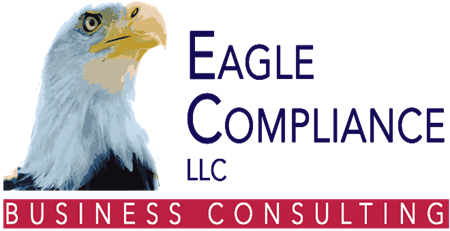